NWIPs from Korea 

  Including NWIP for OLED semi-integrated   
    module safety standard (IEC TC34) 


KATS
1. Standardization bodies related to lighting
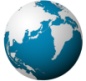 International Standard
ISO : International                
       Organization for 
       Standardization TC 274
CIE : Commission  
       Internationale
       de l´Eclairage
IEC : International
       Electrotechnical
       Commission TC 34
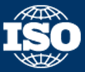 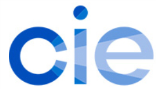 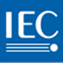 EU
National Standard
De Facto Standard
(Company Association)
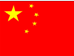 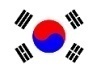 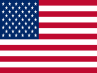 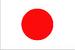 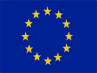 The Connected Lighting Alliance
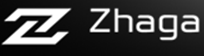 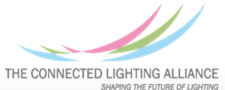 SAC
Agency
KATS
ANSI (NEMA)
METI
CEN / CENELEC
Wireless con.
- Indoor 用
Engine
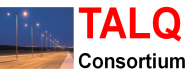 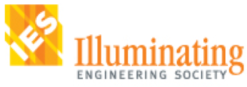 Wireless con.
- Outdoor 用
2. IEC TC34 & SC 34A Structure
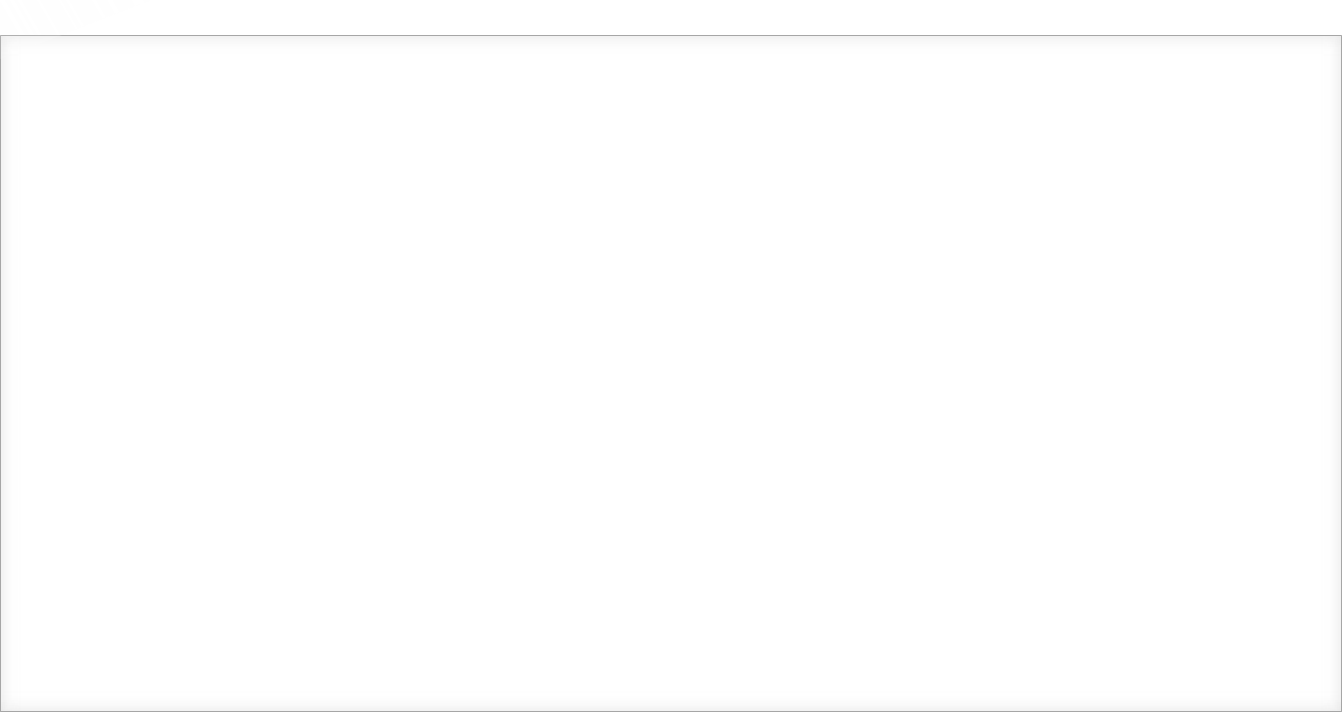 IEC TC 34 : Lamps and Related Equipment
  - Chair: Mr Andreas Scholtz (DE)
SC 34A : Lamp(Light Sources)
 - Chair: Mr Alan Prest (NL)
WG2
SC 34B : Caps and Holders
 - Chair: Mr. Kenji Sugiyama (JP)
WG3
SC 34C : Auxiliaries for Lamp
 - Chair: Mr Norbert Wittig (DE)
WG4
SC 34D : Luminaires
 - Chair: Mr. Andy Hughes (GB)
AG4 : Lighting Systems
  - Chair: Mr. M. Duffy (US)
WG
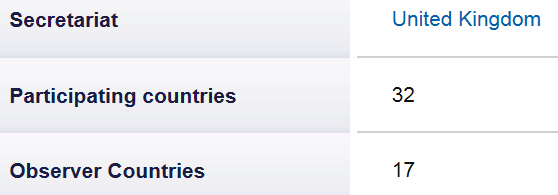 3. IEC TC34 SC34A WG 3 (OLED light sources)
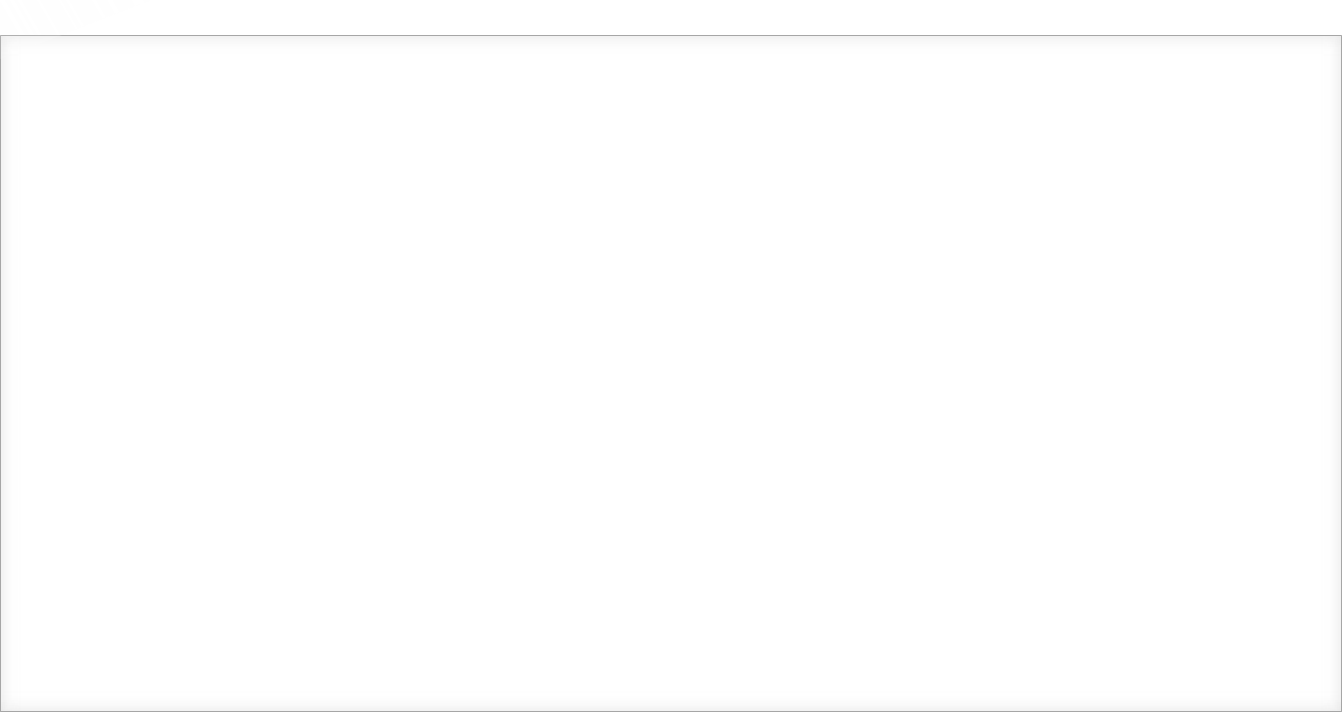 □ WG 3 OLED light sources
   - To prepare proposals for maintenance of standards relating to OLED light sources 
     and preparing new standards for OLED light sources. (34A/1965/Q,  34A/1985/RQ)
   - See documents 34A/1965/Q and 34A/1985/RQ.
□ WG 3 OLED convenor & members (now on calling for experts)
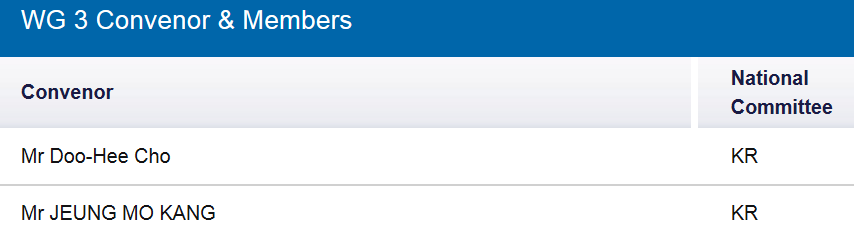 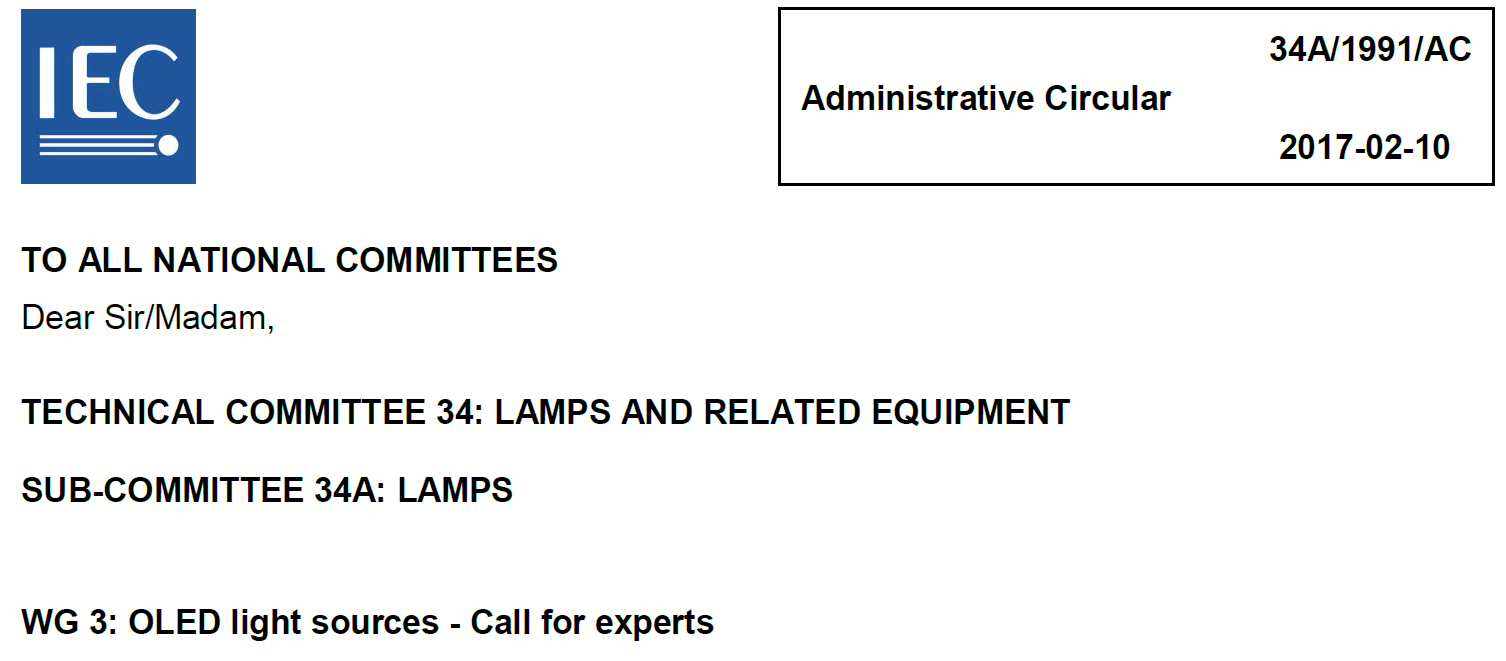 4. IEC TC34 SC34A WG 3 standards
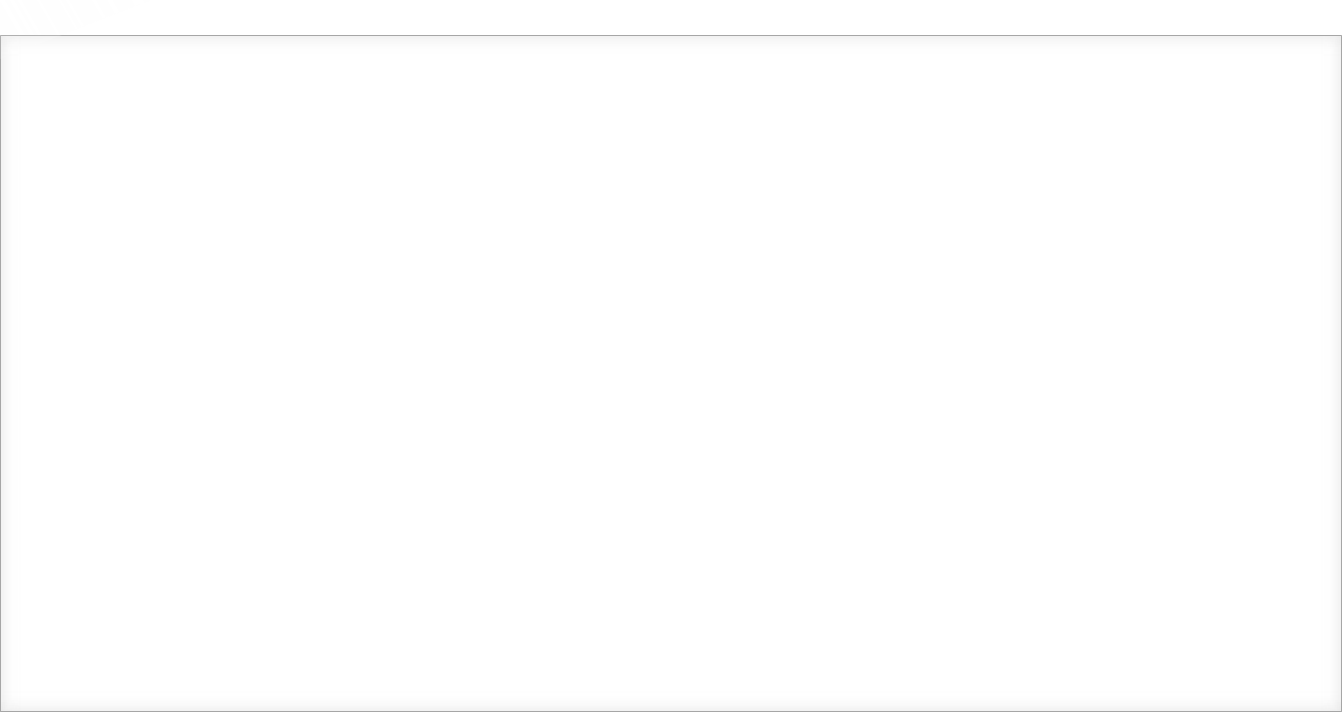 □ WG 3 OLED standards
5. 34A/1999/NP : IEC 62868-2-1
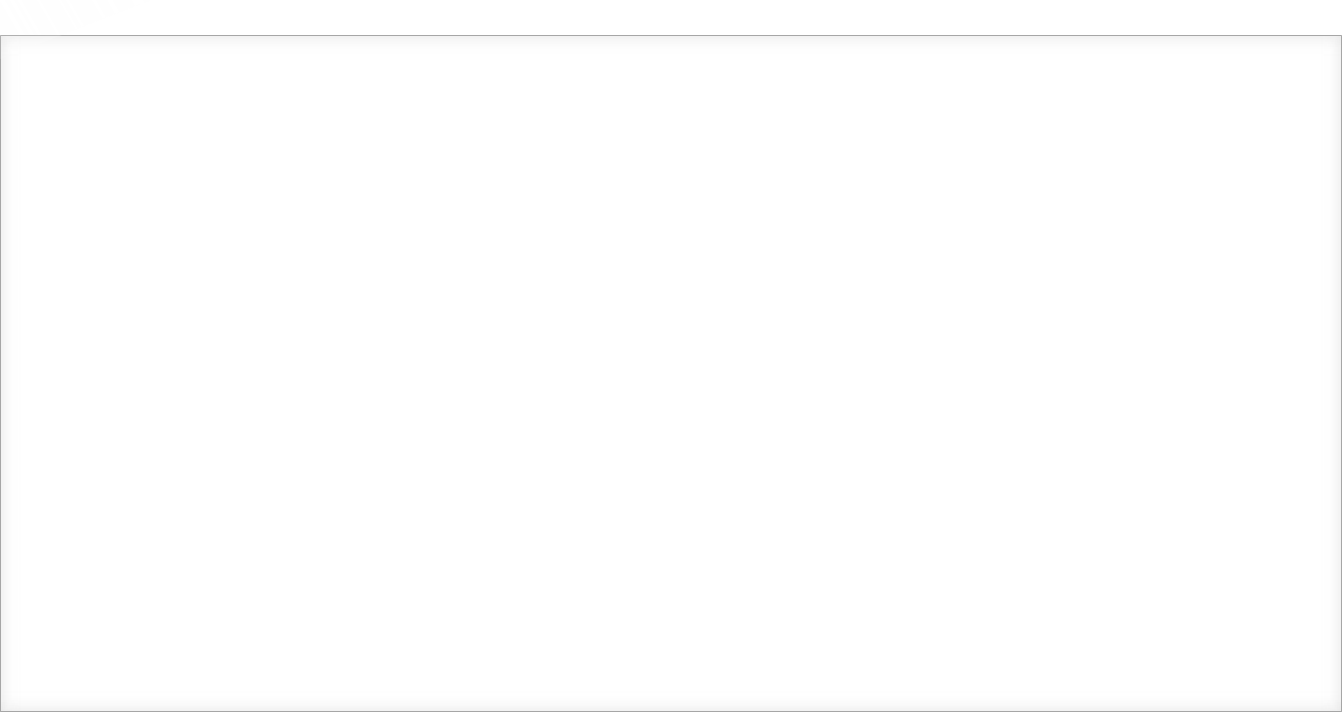 □ 34A/1999/NP
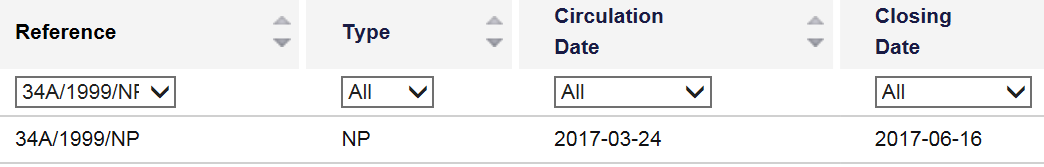 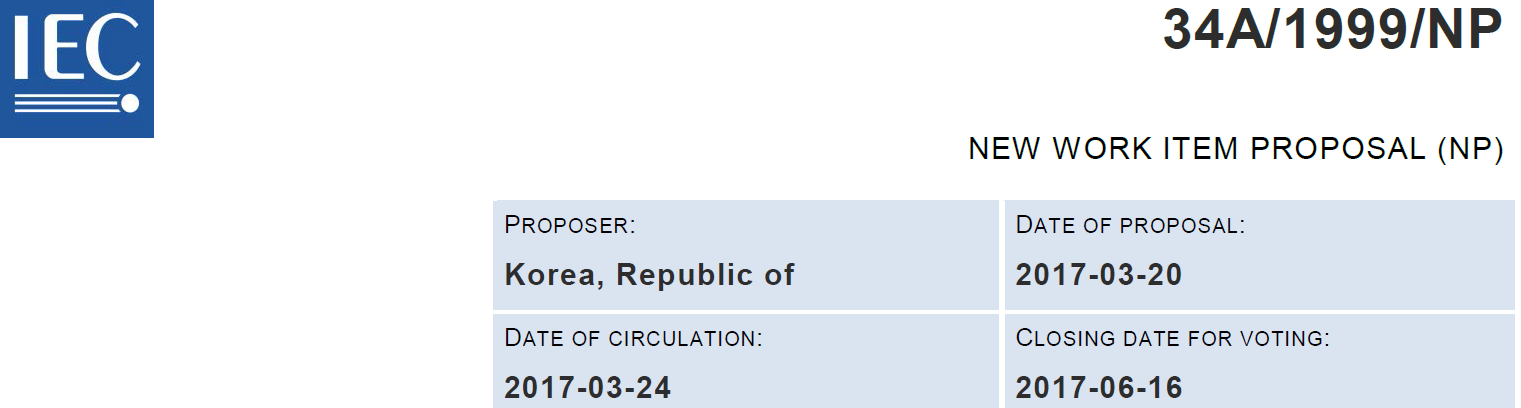 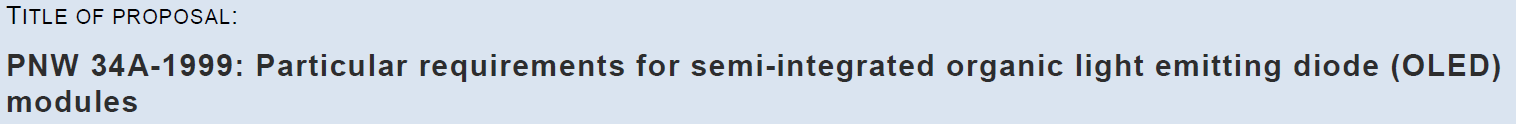 6. 34A/1999/NP : IEC 62868-2-1
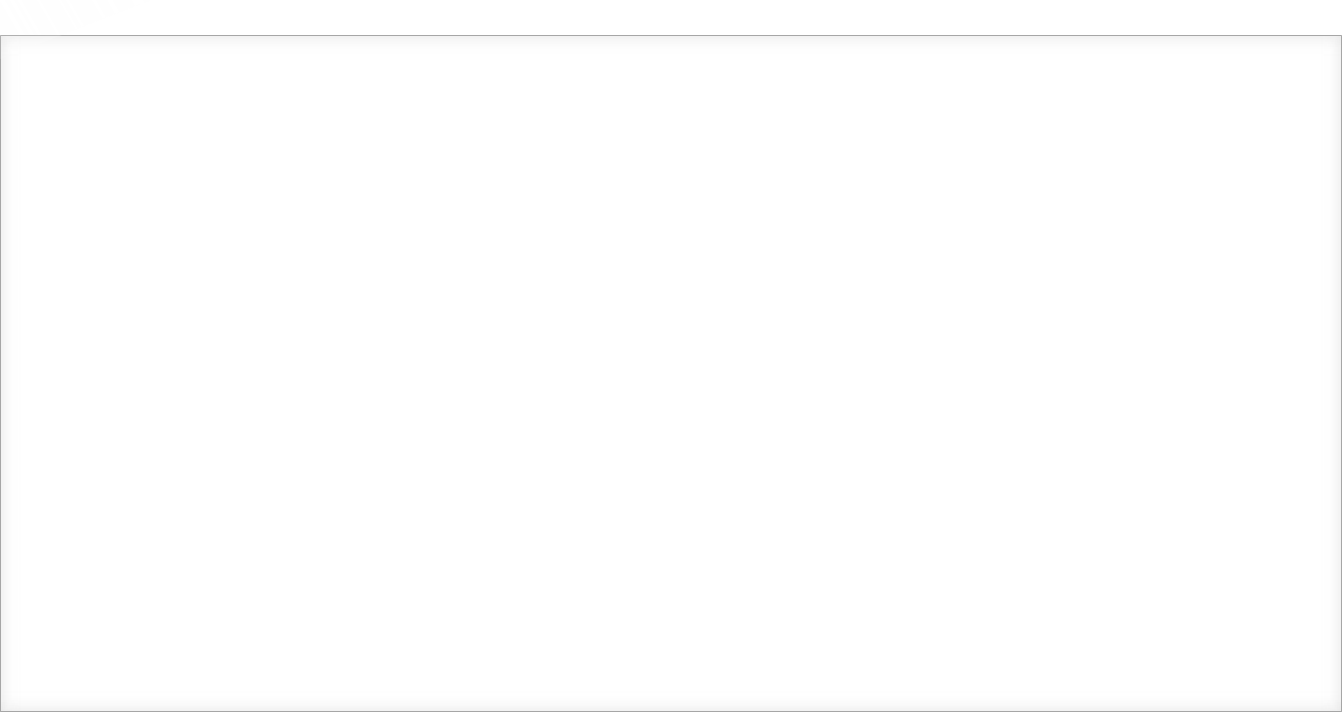 □ Contents of 34A/1999/NP
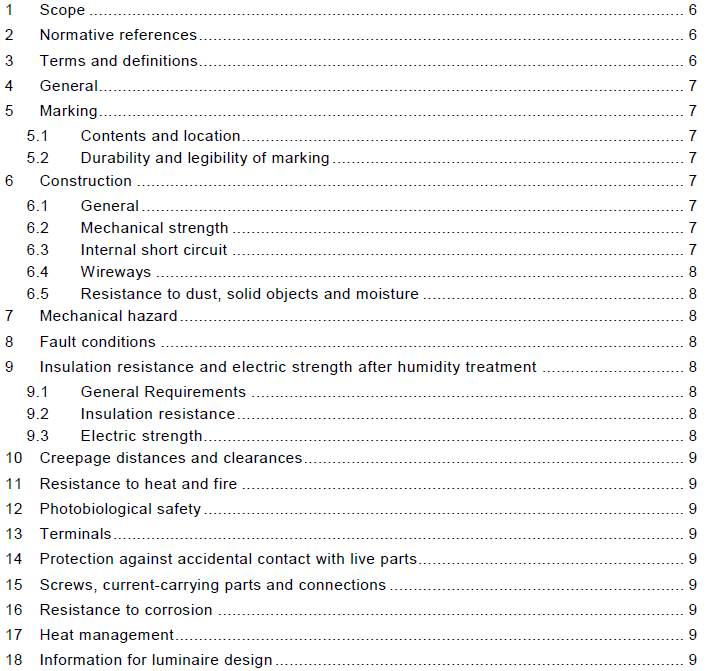 7. 34A/1999/NP : IEC 62868-2-1
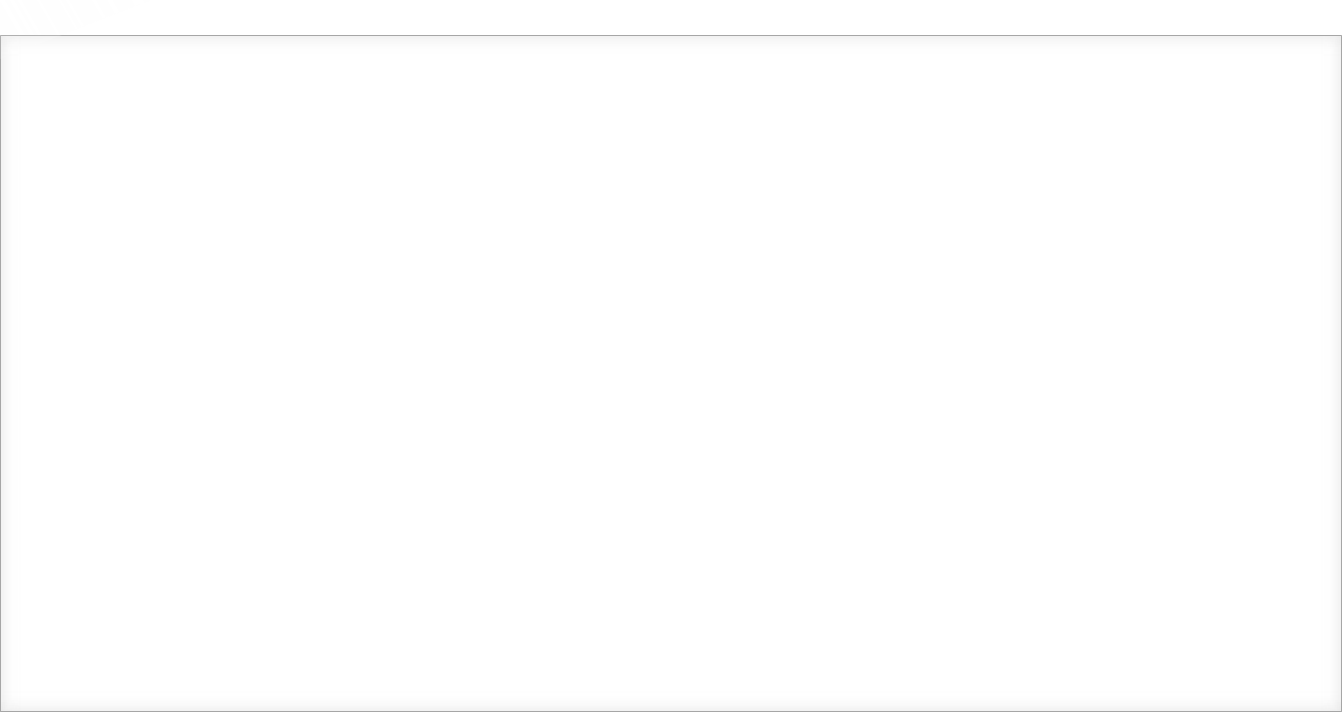 □ History of 34A/1999/NP
    - During the OLED project team meeting held in Numazu (June 6-7, 2016),      
      OLED PT discussed about “34A/1907/DC Semi-integrated organic light   
      emitting diode (OLED) modules for general lighting – Safety requirements”.
    - And during the OLED project team meeting held in Delft (January 26-27, 
      2017), it was agreed to circulate NP about safety requirements of semi-
      integrated OLED modules as a particular requirements of IEC 62868. 
    - This NP document was circulated in OLED WG before submitting to IEC CO.
    - Most part and contents of this document are based on 34A/1907/DC and 
      some parts are revised according to the 34A/1917A/INF. 
    - The 34A/1962/Q was circulated in 34A including to progress this NP and 
      got positive results as 34A/1984/RQ. 

□ PURPOSE AND JUSTIFICATION : See 34/378/Q for IEC TC 34 SBP
    - There is a strong market request (need) for solid-state lighting solution for      
       LED and OLED lighting. 
    - One main activity of TC 34 is to keep pace with the market demand for new LED    
      and OLED standards and publications supporting this transitional marketplace.
8. Why OLED lighting ?
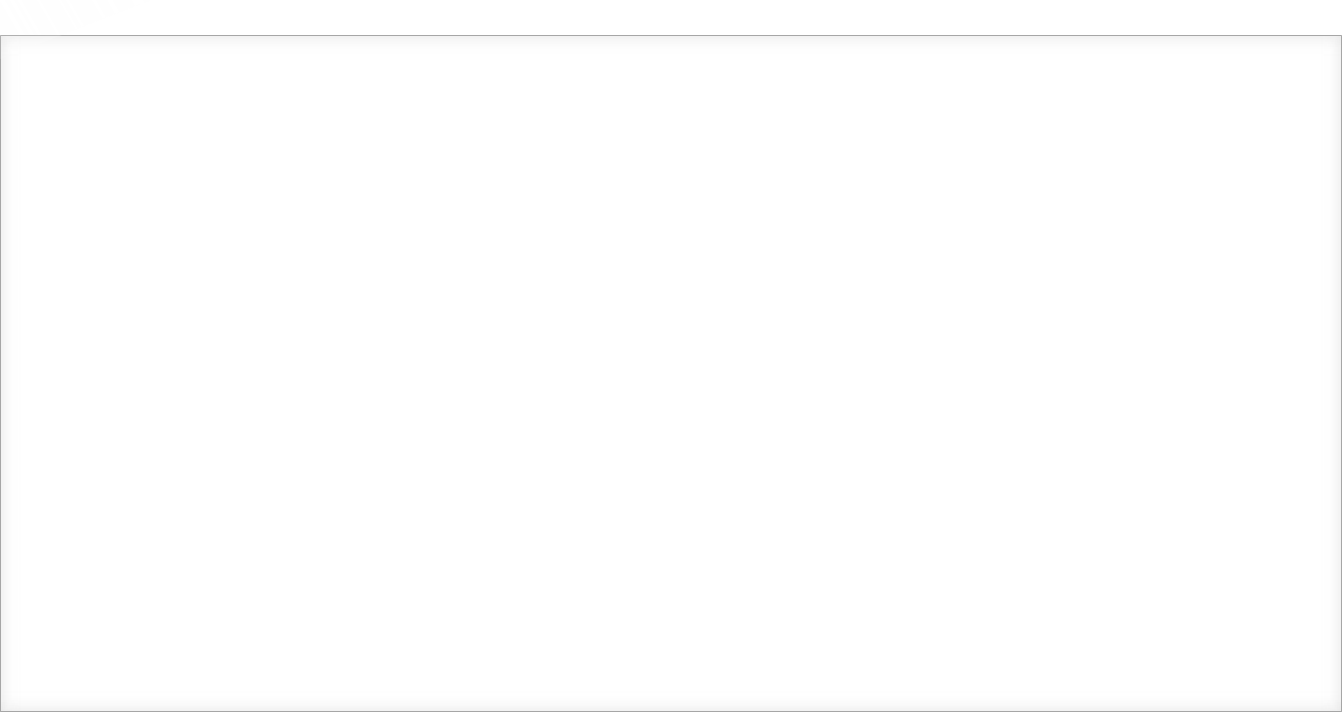 □ OLED lighting 
    - Surface Emission, Cold emission, Colour comfort and Flexibility (vs. LED)
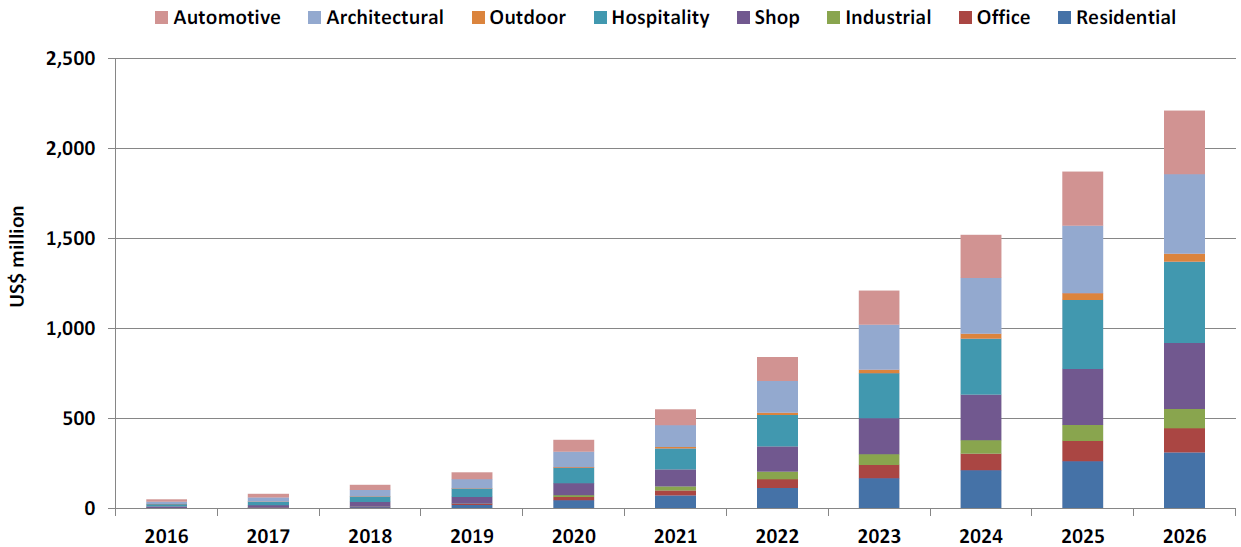 $2.2 billion in 2026
CAGR of 52%
[source:  IDTechExOLED Lighting Opportunities 2016-2026:, 2016]
9. Why OLED lighting ?
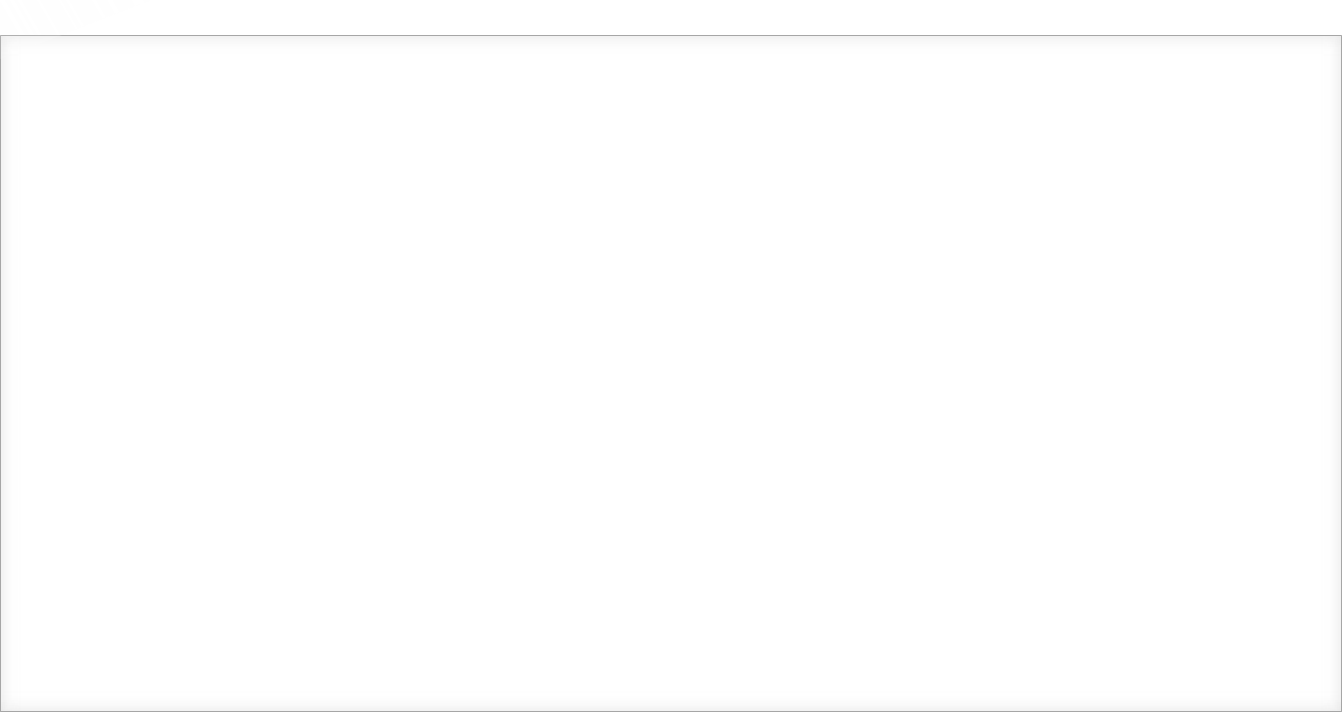 □ OLED lighting Chain : You can buy OLED lighting at markets now.







□ OLED lighting : Show enough efficacy [lm/W] within years.
[Panels]                       [Modules]                     [Luminaires]
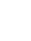 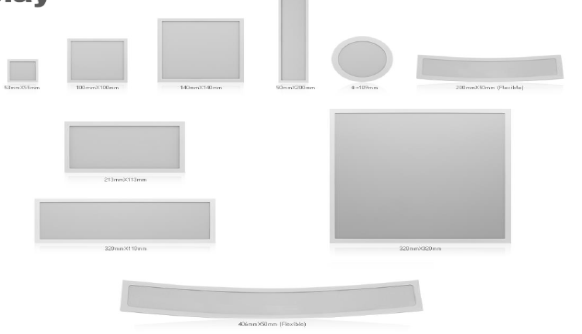 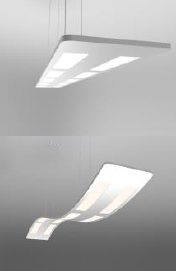 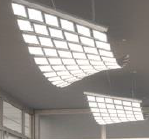 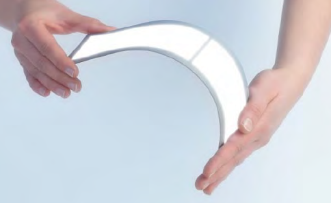 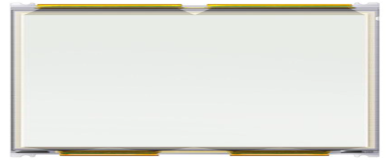 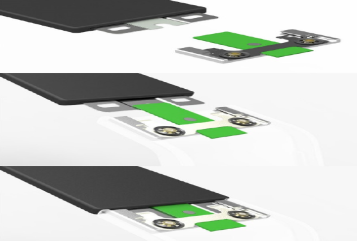 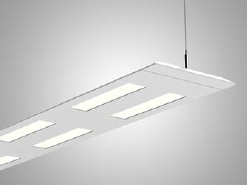 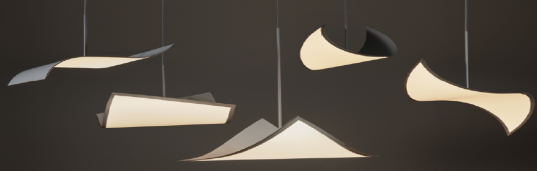 [source:  OLED companies]
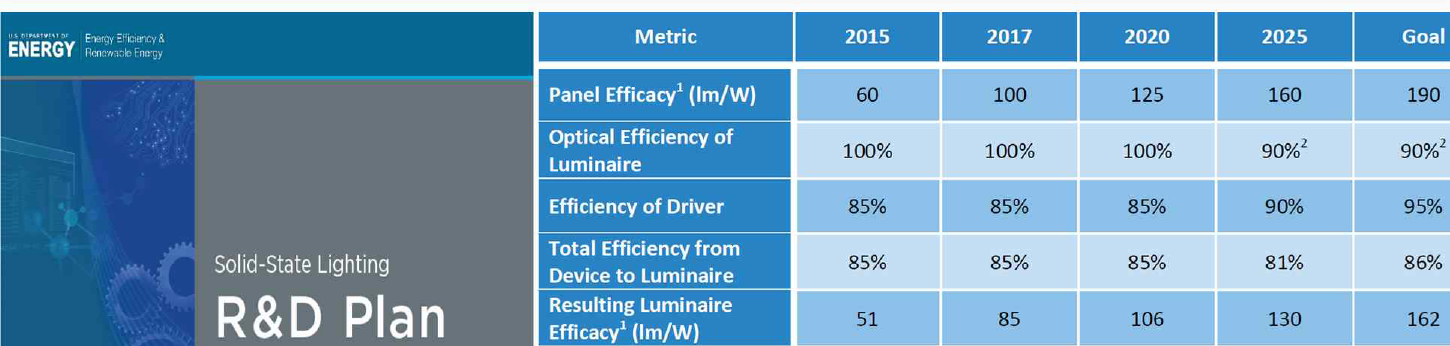 More NWIPs from KOREA (1)
More NWIPs from KOREA (2)